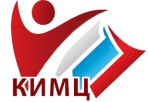 Школа «IT» - 2 год
«Сетевые технологии 
хранения  и сбора
информации»
Копылова Татьяна Владимировна,
методист МКУ КИМЦ
Объём информации в мире возрастает ежегодно на 30 %.  Сетевое хранение данных позволяет решить многие проблемы, связанные с увеличением объема информации. 
Что можно хранить в Интернете:
Полезные программы (ПО);
Документы (статьи, книги, презентации, таблицы, базы данных и т.д.);
Ресурсы, созданные в различных приложениях;
Видеоролики, звуковые файлы, фотографии или картинки.
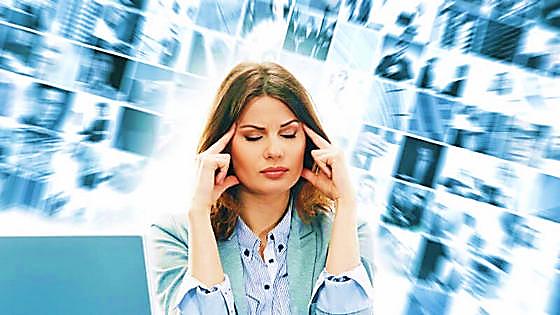 Облачное хранилище Google
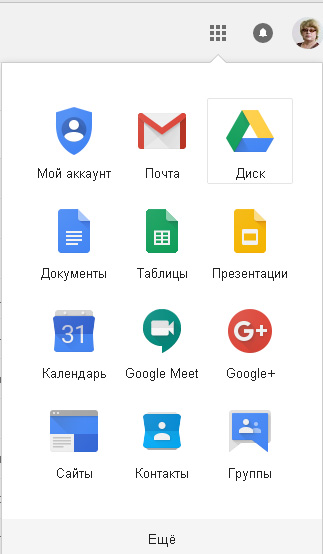 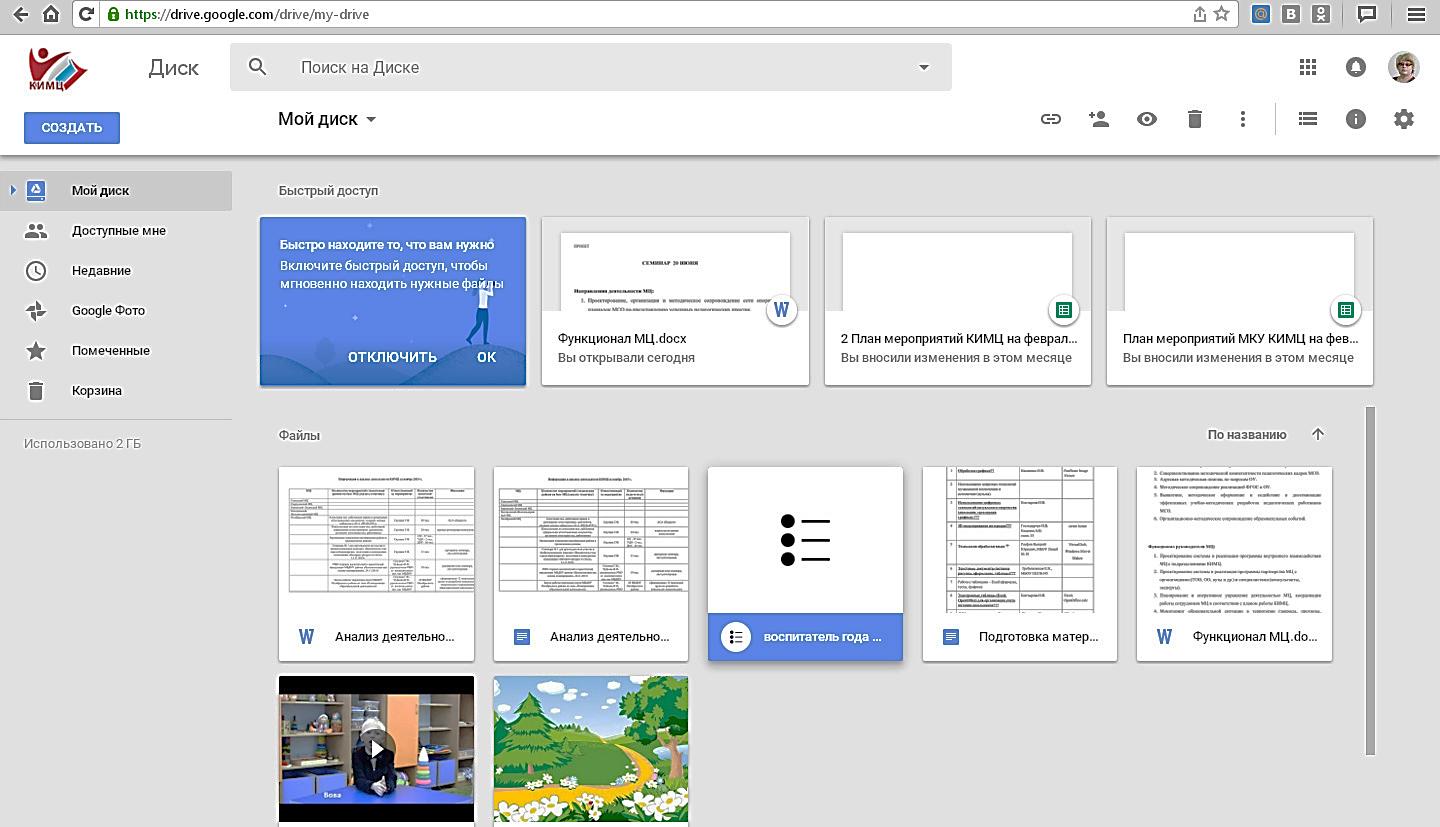 Облачное хранилище Google
работа с документами
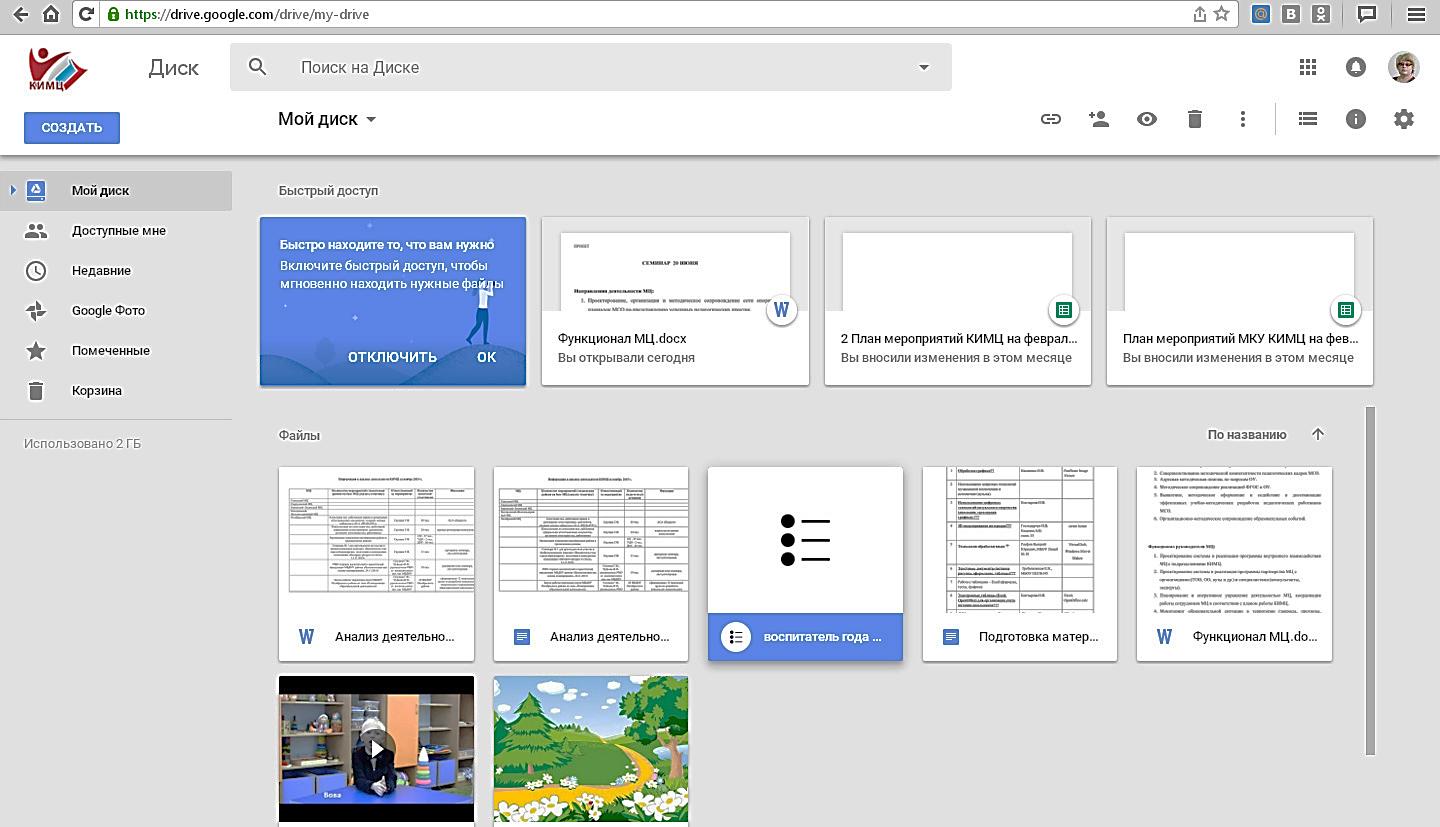 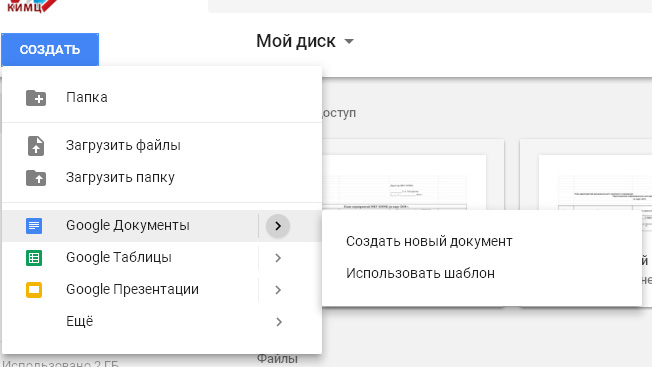 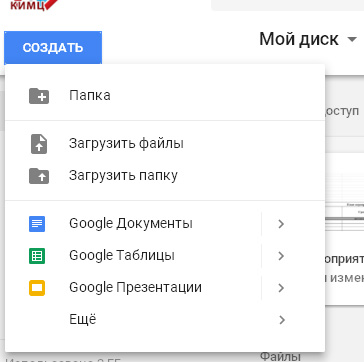 Облачное хранилище Google
совместный доступ
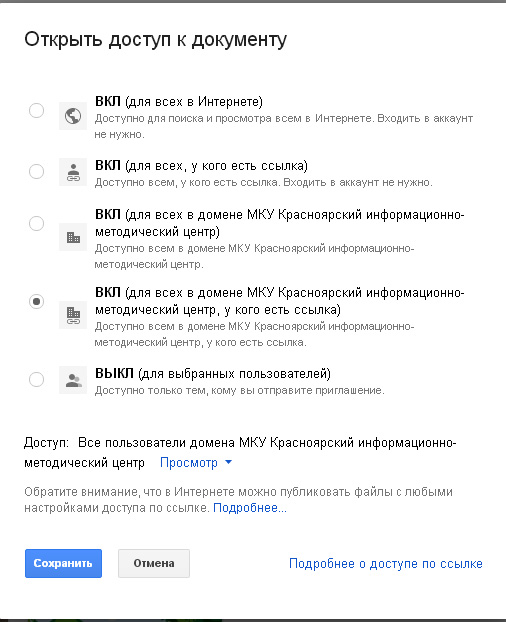 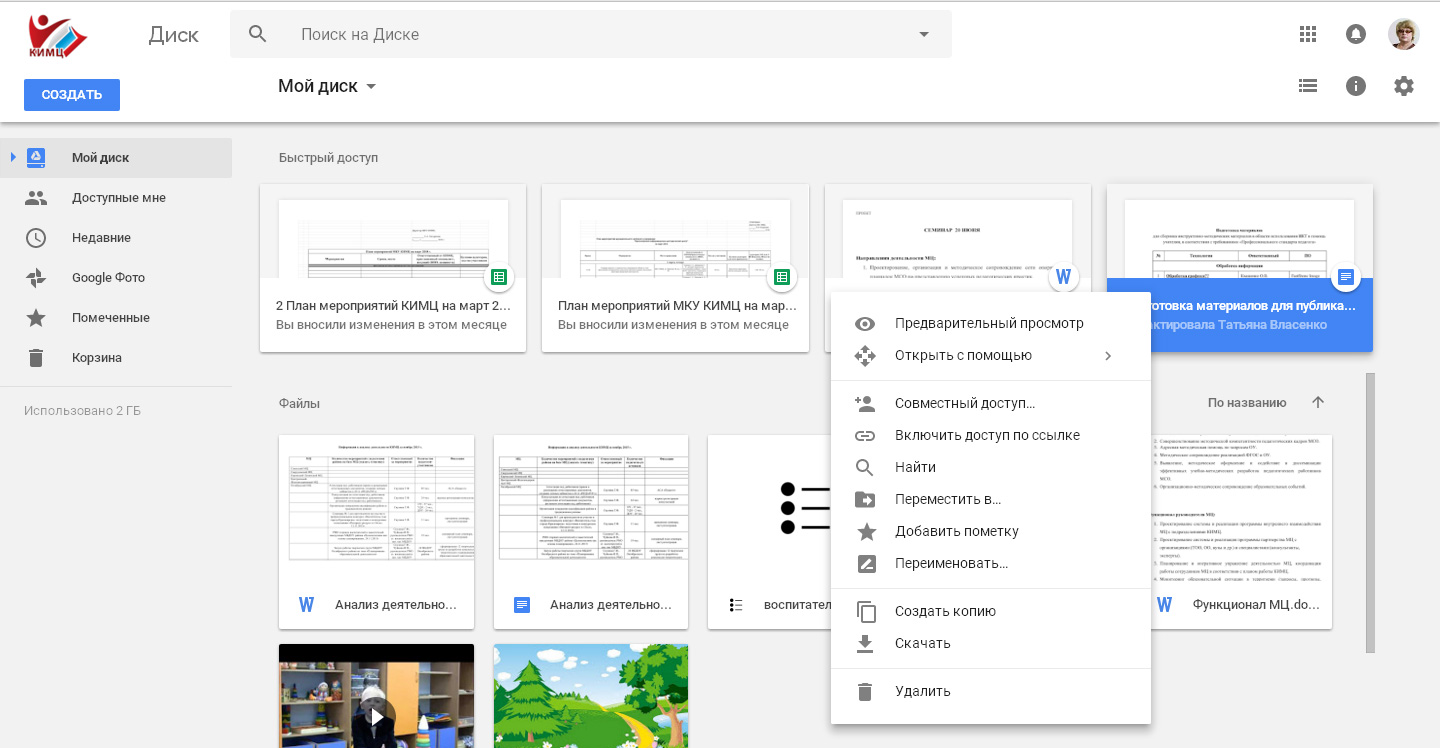 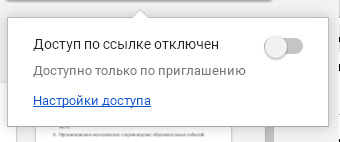 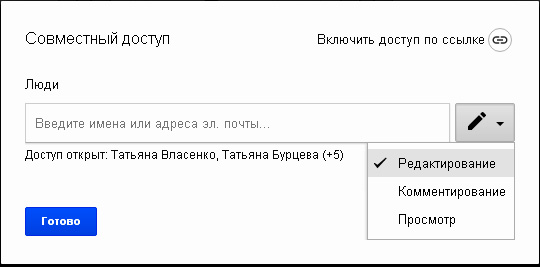 Создание формы регистрации 
в Google документах
Создайте новый или используйте свой аккаунт в Google.
 
Войдите в аккаунт, из списка приложений выберите Диск.
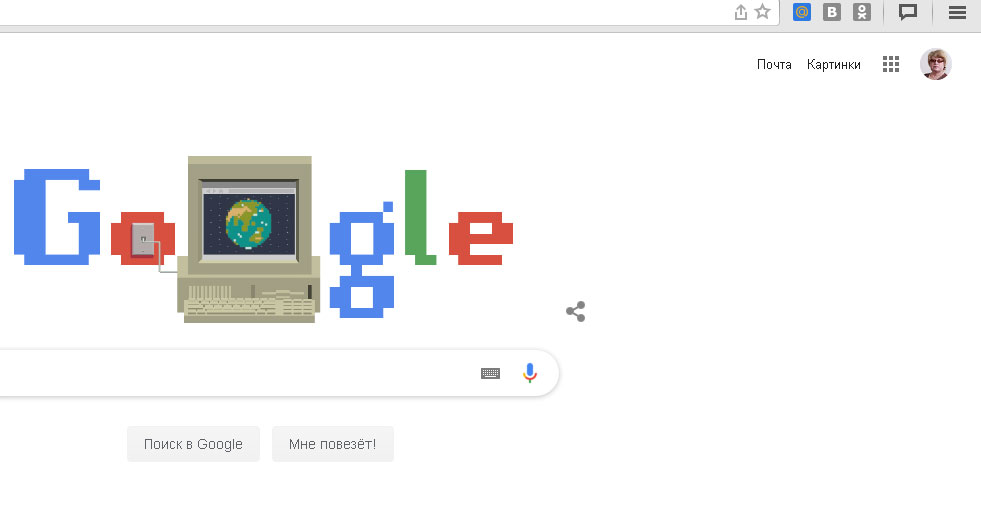 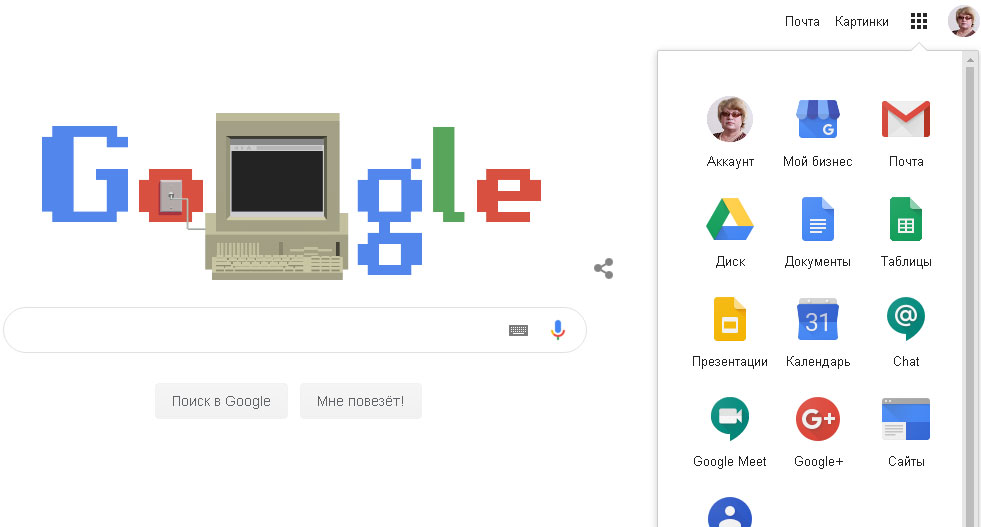 Нажмите на кнопку в верхнем левом углу Создать 
Из выпавшего списка выберите Ещё - Google формы 
Выберите Создать пустую форму (если хотите создать свою форму с нуля) или Использовать шаблон (чтобы воспользоваться заготовкой).
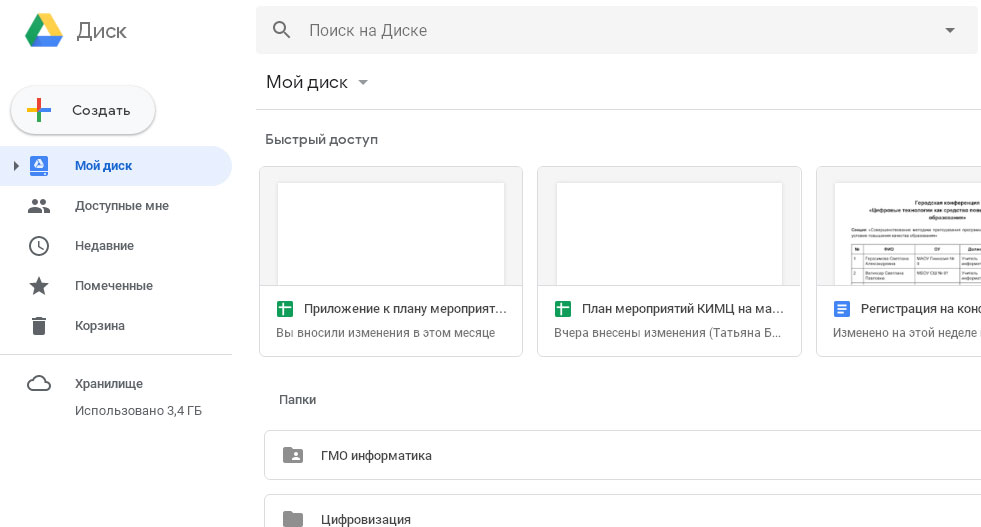 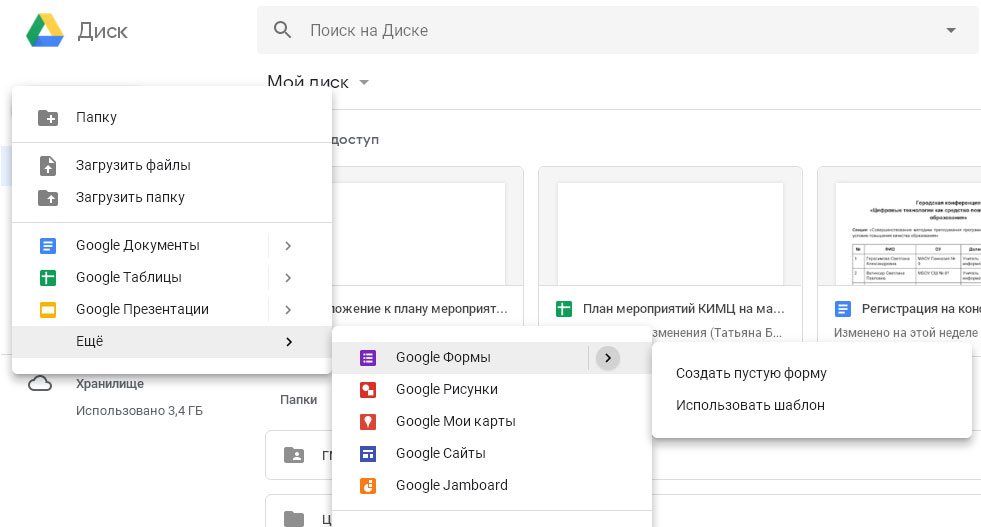 Создать пустую форму
Откроется редактор Google форм. 
Справа от формы размещается  панель, на которой можно выбирать тип добавляемой информации: вопрос, название, изображение, видео, новый раздел.
Вид добавляемой информации выбираем из выпадающего меню
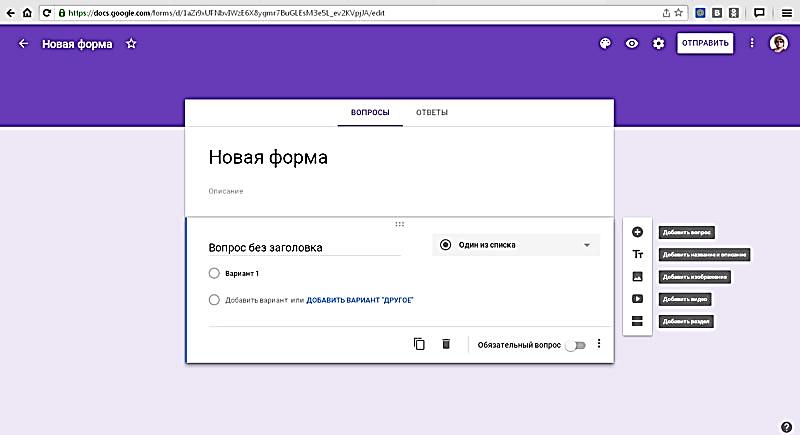 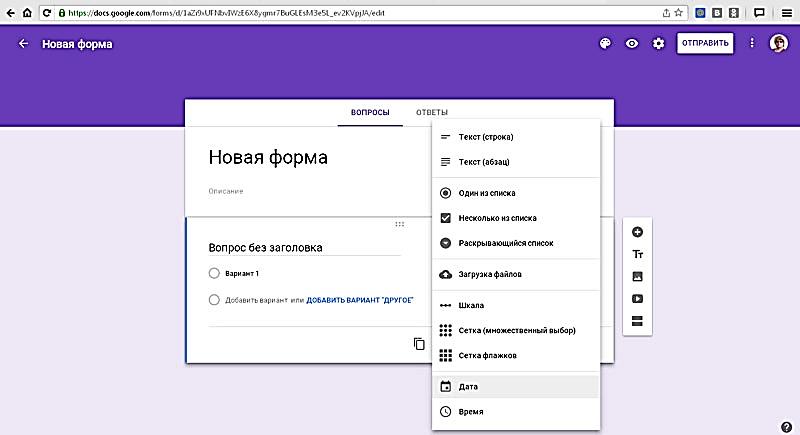 Заполняем название формы (например, «Регистрация на семинар»)
Добавляем описание (например, название мероприятия, дата и место проведения)
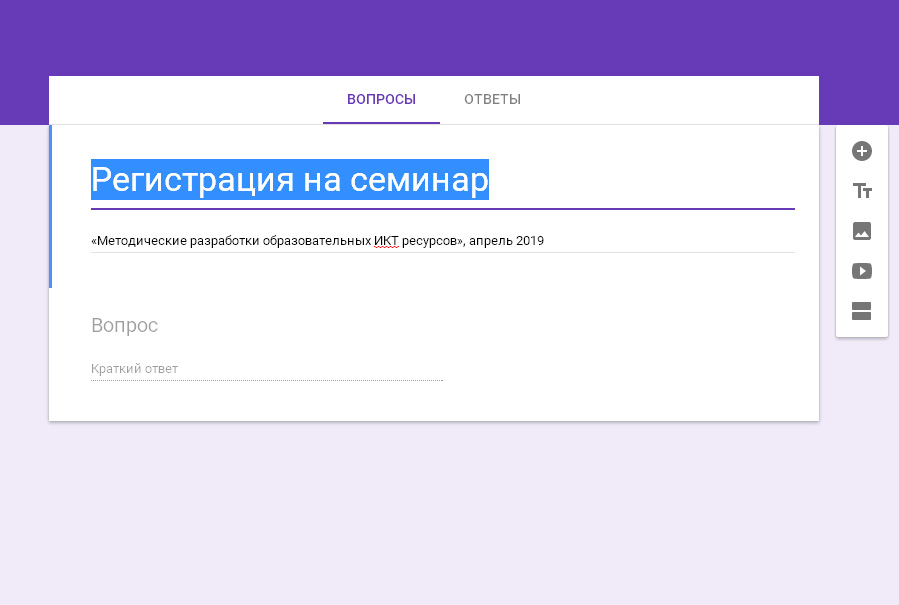 Добавляем вопрос: 
В заголовке вопроса добавляем текст (например, ФИО).
В пояснение можно что-то добавить или пропустить.
Передвинем кнопку в левом нижнем углу формы, сделав вопрос обязательным.
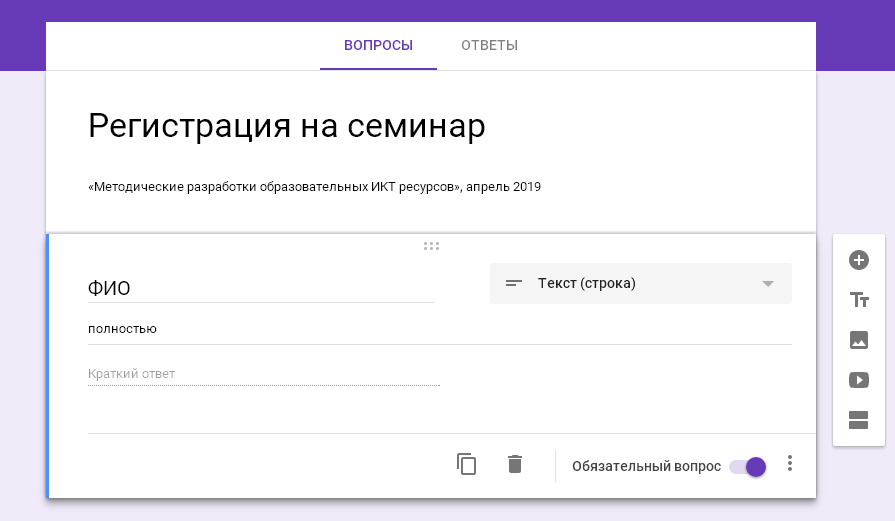 Добавляем 2 вопрос: 
Дублируем вопрос, нажав на кнопку  «Создать копию»
Заполняем вопрос, пояснение (не обязательно).
Меняем вид вопроса - Текст (строка).
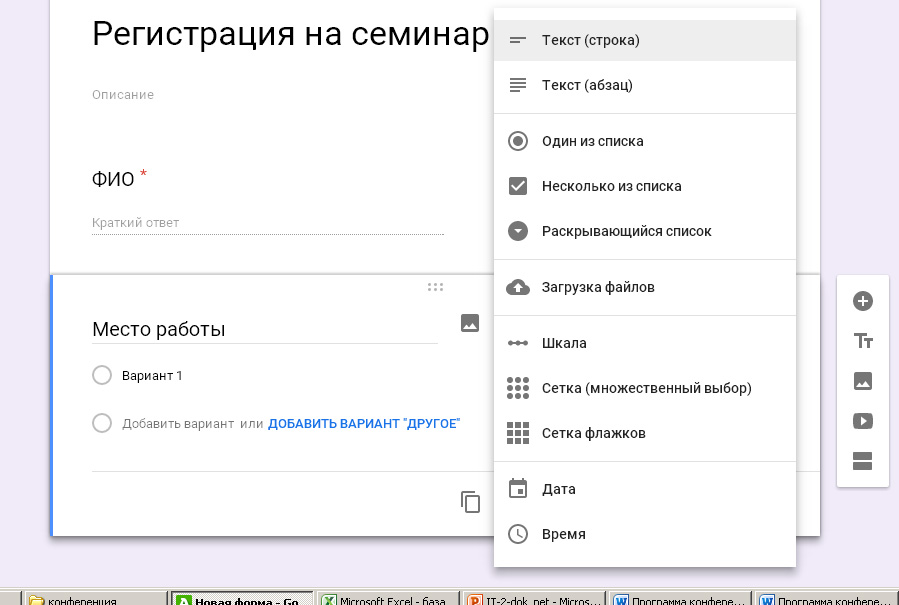 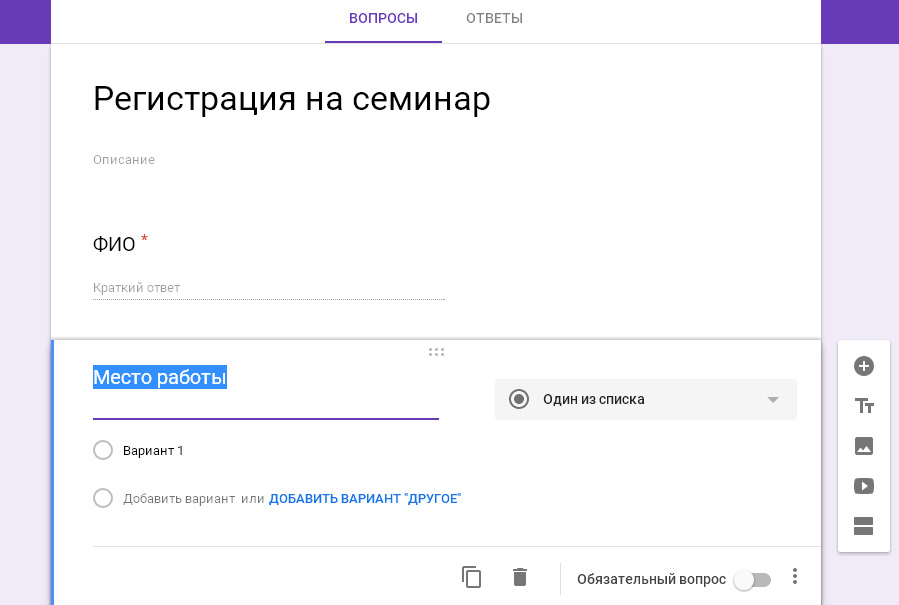 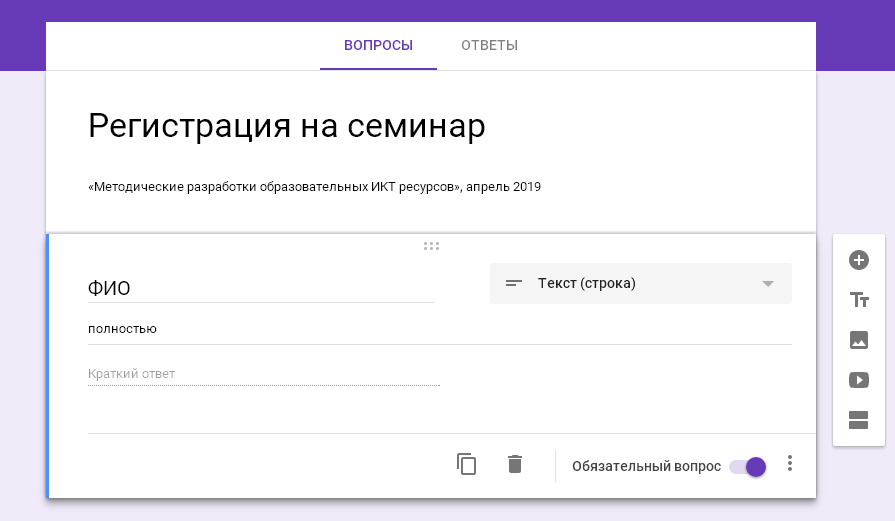 Чтобы посмотреть, что получилось, в верхнем правом углу нажимаем значок «глаз».
Продолжайте добавлять и заполнять, пока не создадите нужную вам форму.
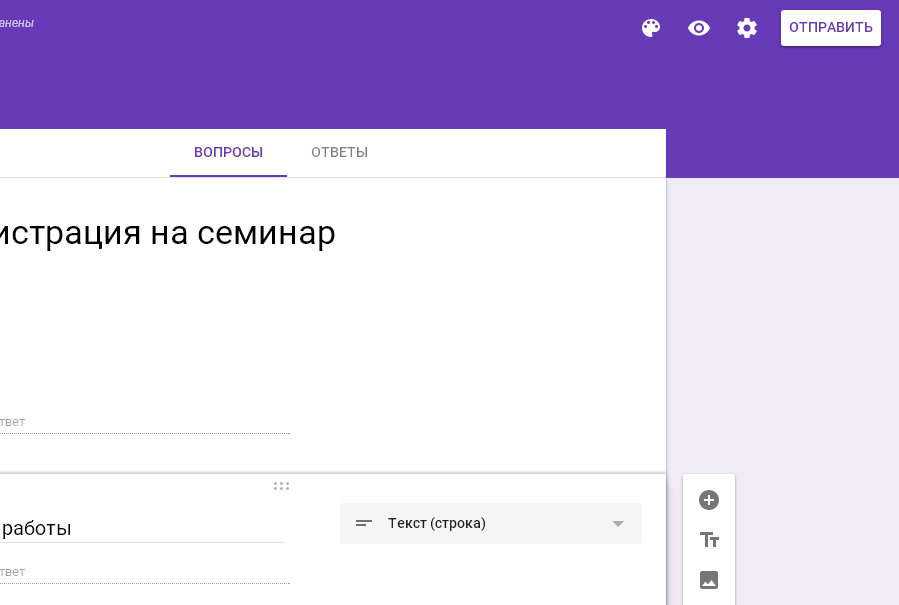 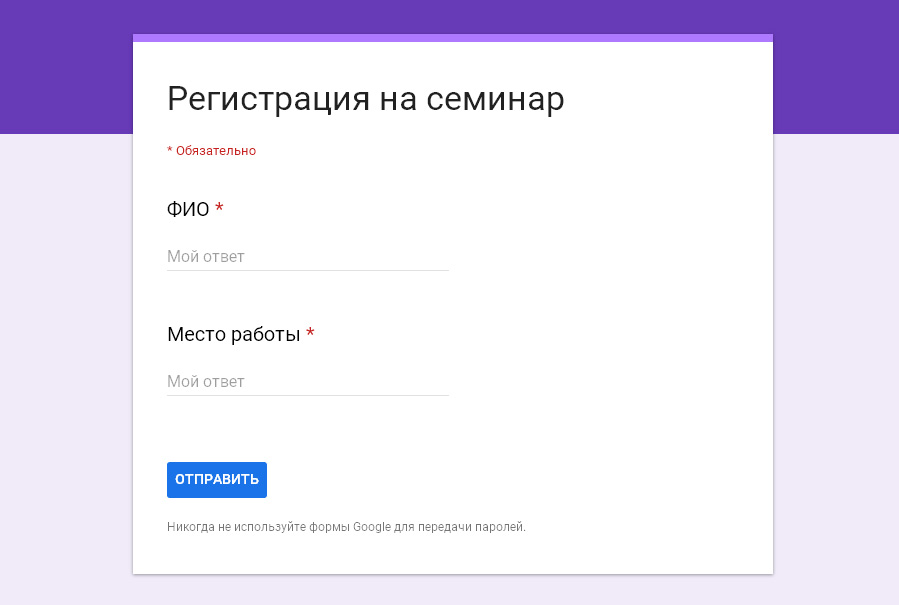 Чтобы создать вопрос с выбором вариантов ответа, меняем вид, выбирая «Один из списка» или «Несколько из списка».
Добавляем варианты ответов, нажимая на «Добавить вариант».
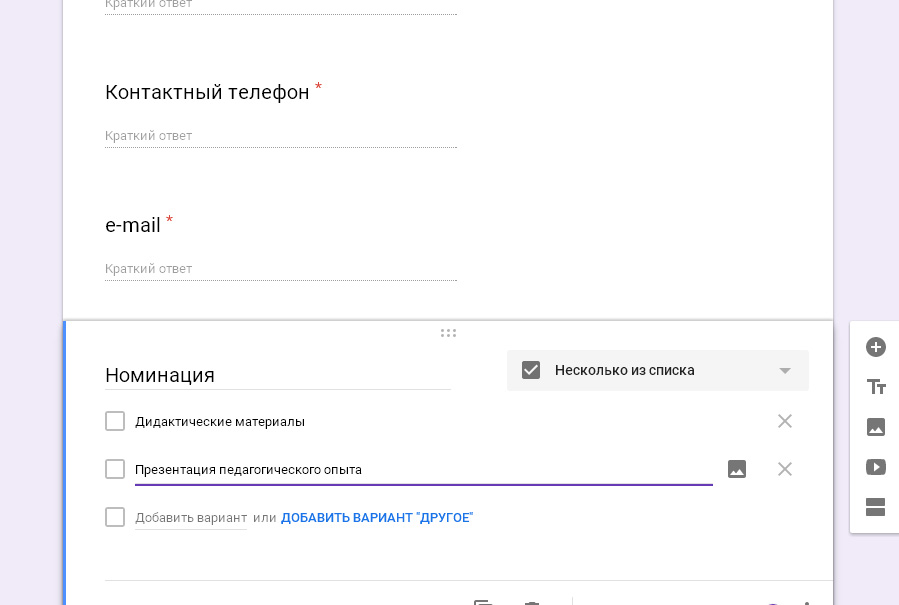 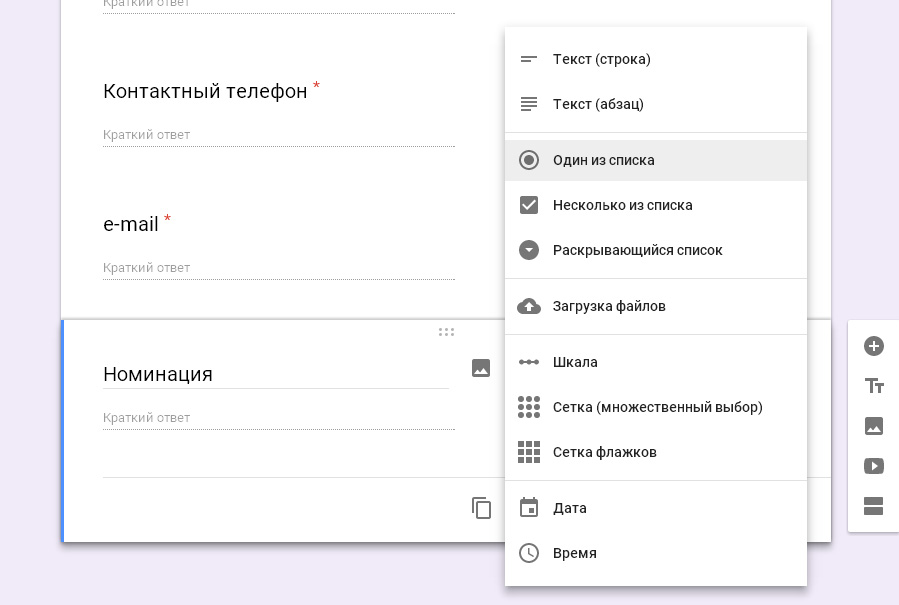 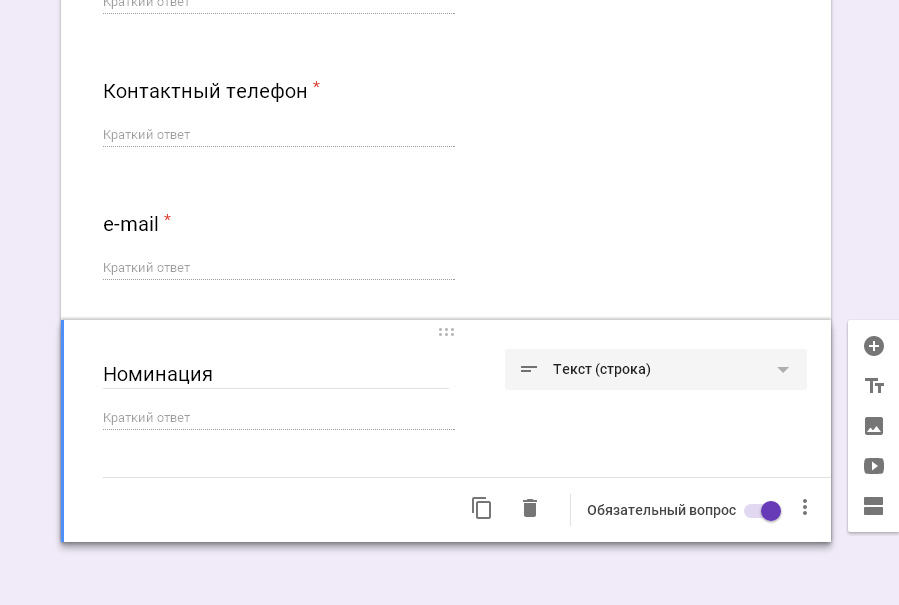 Настройки
Для открытия настроек формы нажмите на шестеренку в верхнем правом углу.
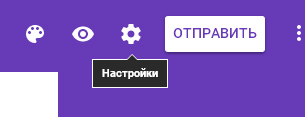 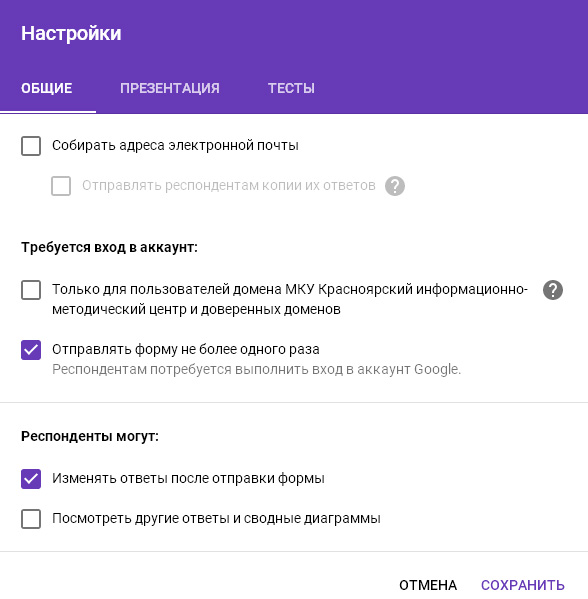 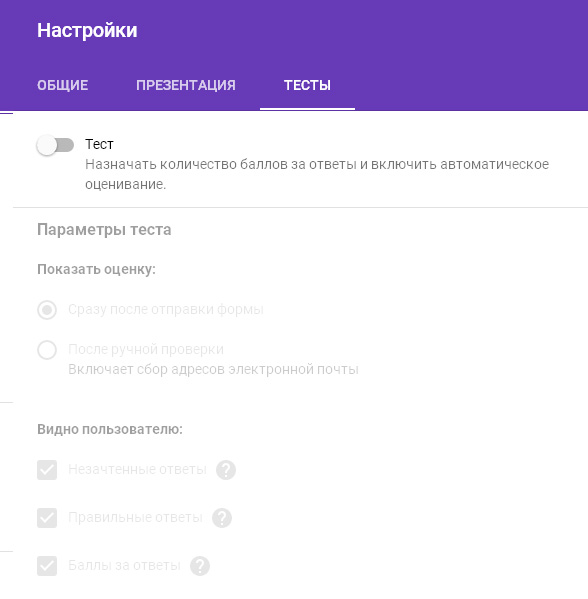 Оформление
Для изменения цветовой схемы и стиля оформления нажмите на палитру. Настройки темы.
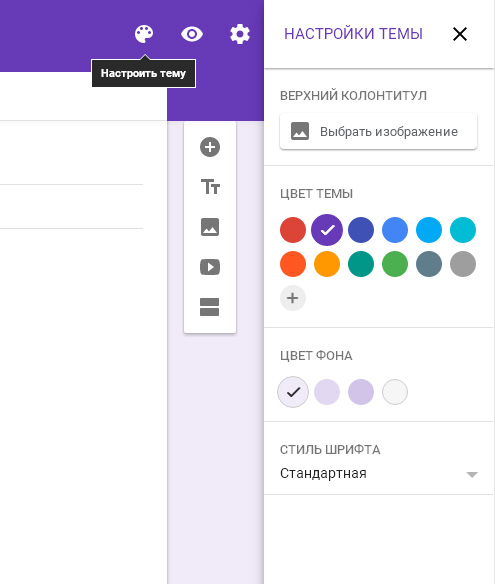 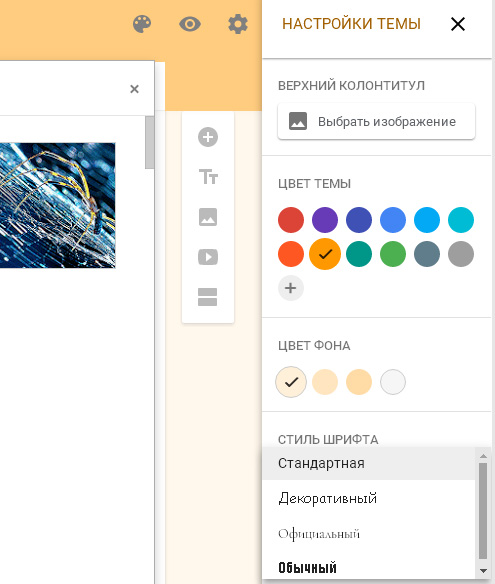 Оформление
Для изменения колонтитула можно использовать изображения: из встроенной библиотеки или загрузить свое.
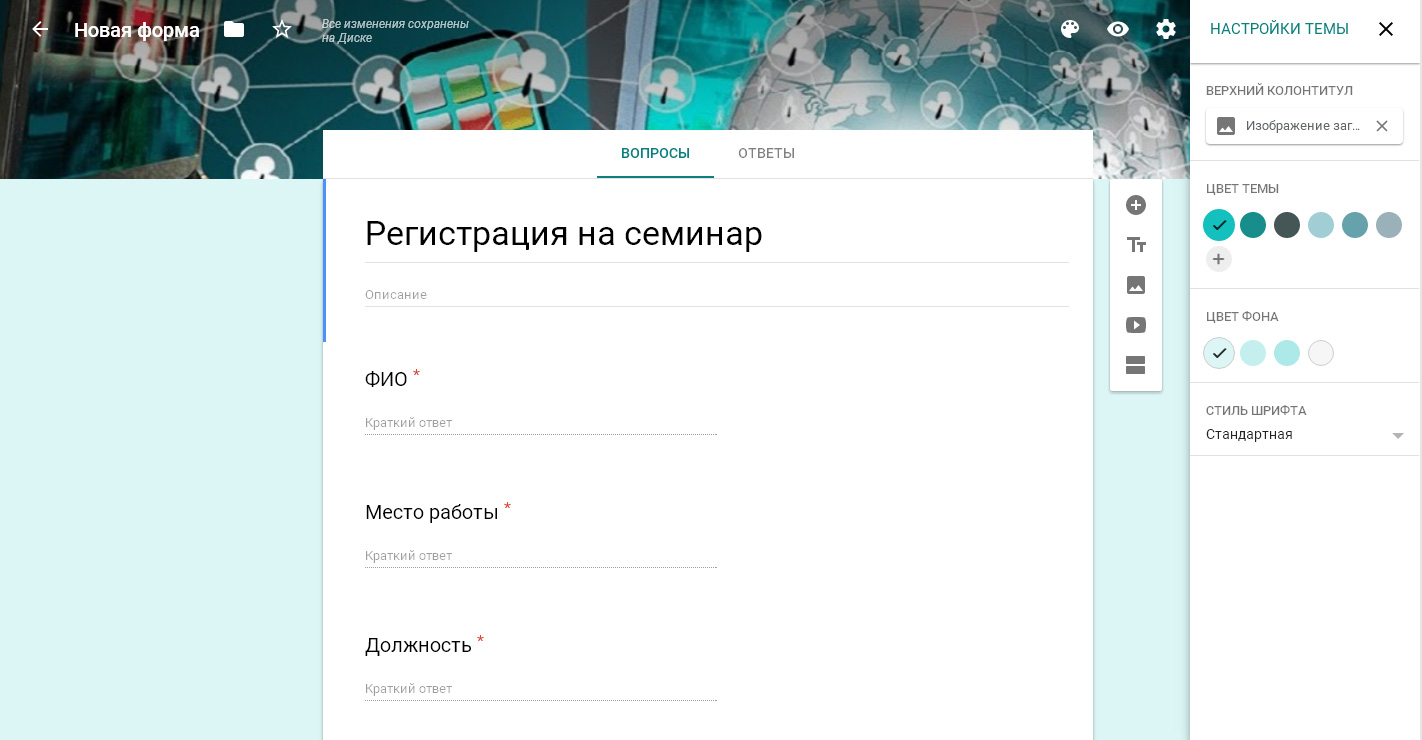 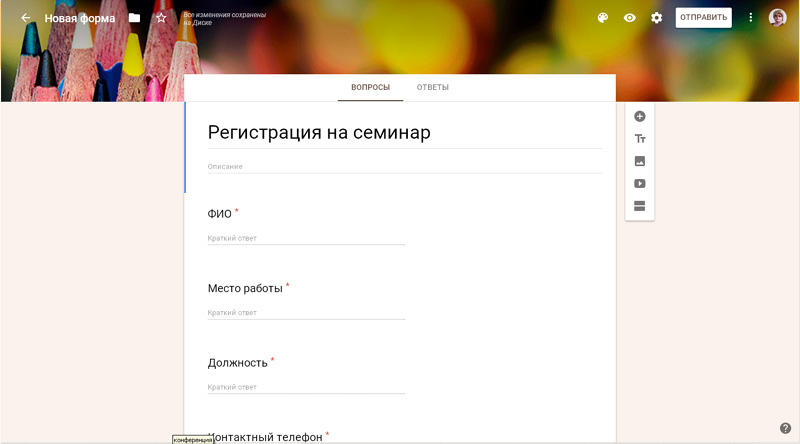 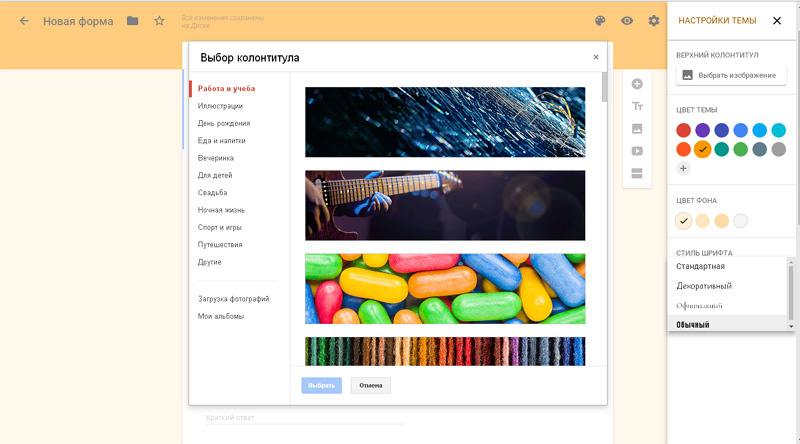 Сбор ответов
Для сбора ответов необходимо активировать кнопку на вкладке Ответы
Можно создать форму для сбора ответов в виде таблицы.
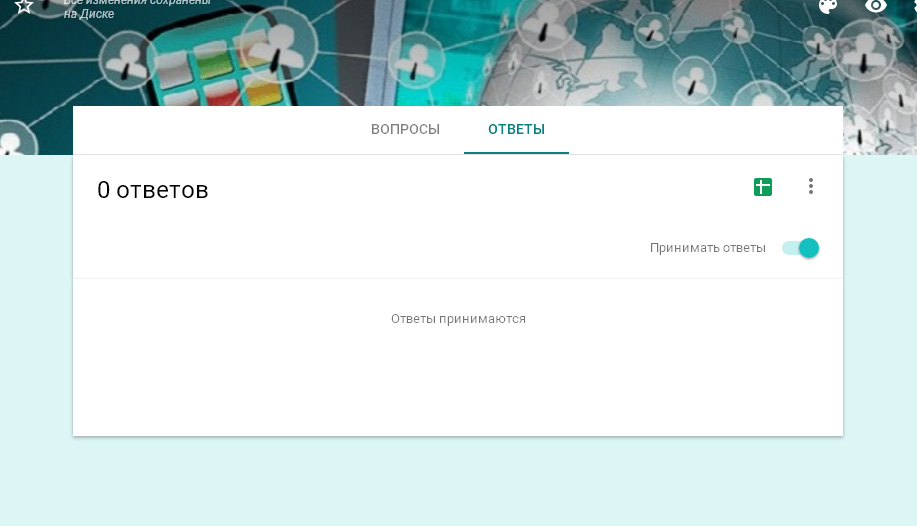 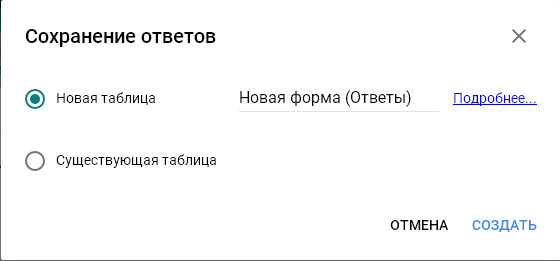 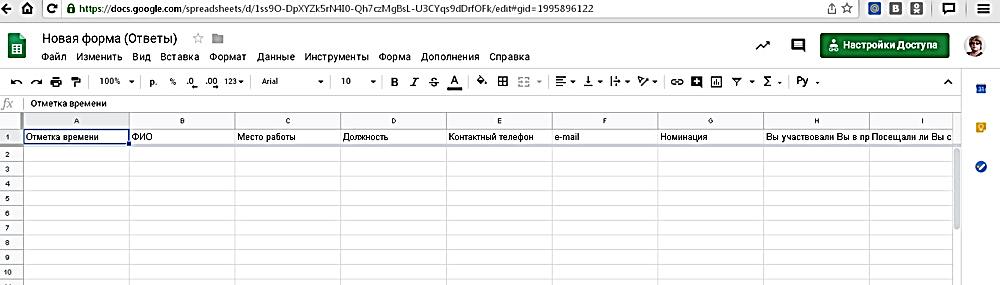 Настройка доступа
Для настройки доступа щелкните на 3 точки в верхнем правом углу и выбрать Настройки доступа.
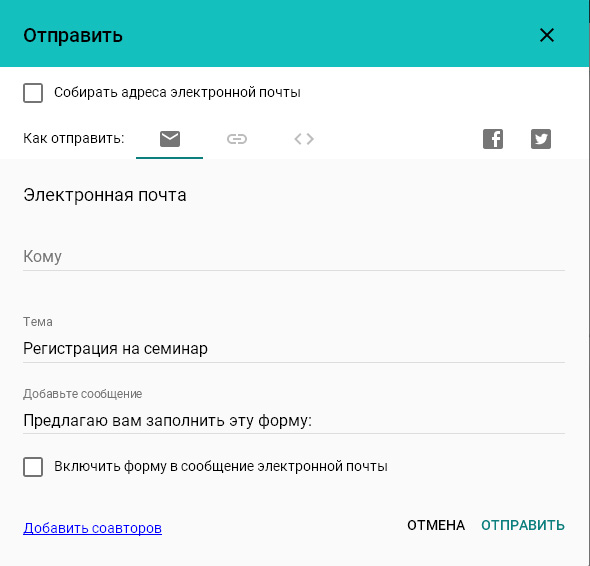 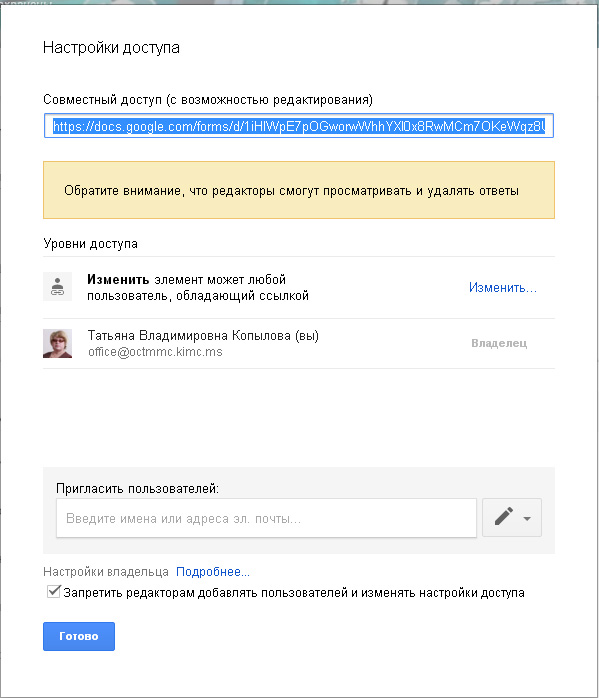 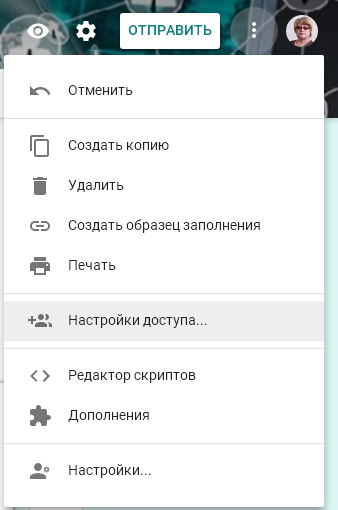 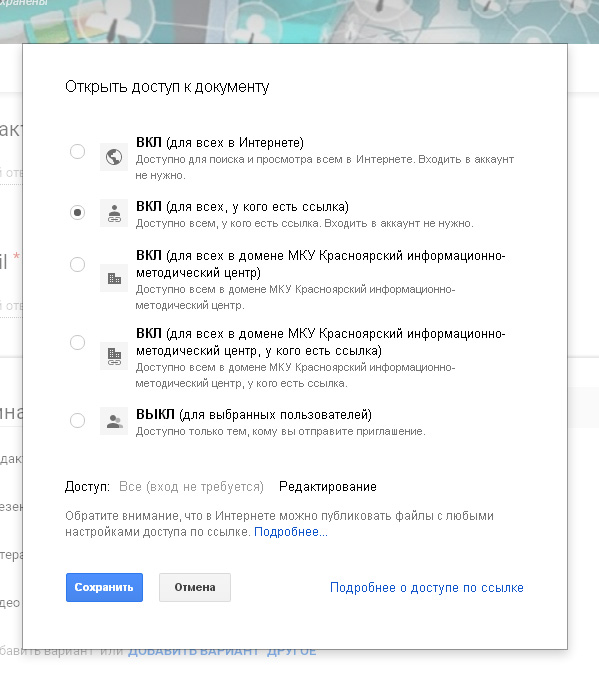 Ссылка
Инструкция регистрации в Google
1. Зайти на сайт https://www.google.ru/ 
2. В верхнем правом углу нажать кнопку «Войти» 
3. Откроется страница с вводом данных. Если вы первоначально регистрируетесь, то необходимо выбрать «Создать аккаунт»   
4. Google предлагает зарегистрироваться. 
5. Заполнить таблицу с данными:
необходимо ввести имя и фамилию, придумать себе имя пользователя (логин), придумать пароль и повторить его ввод, дату рождения, свой пол и номер мобильного телефона. После этого вам надо доказать, что вы не робот и ввести цифры с картинки.
6. Нажимайте кнопку «Перейти к сервису Gmail» и можно приступать к работе.
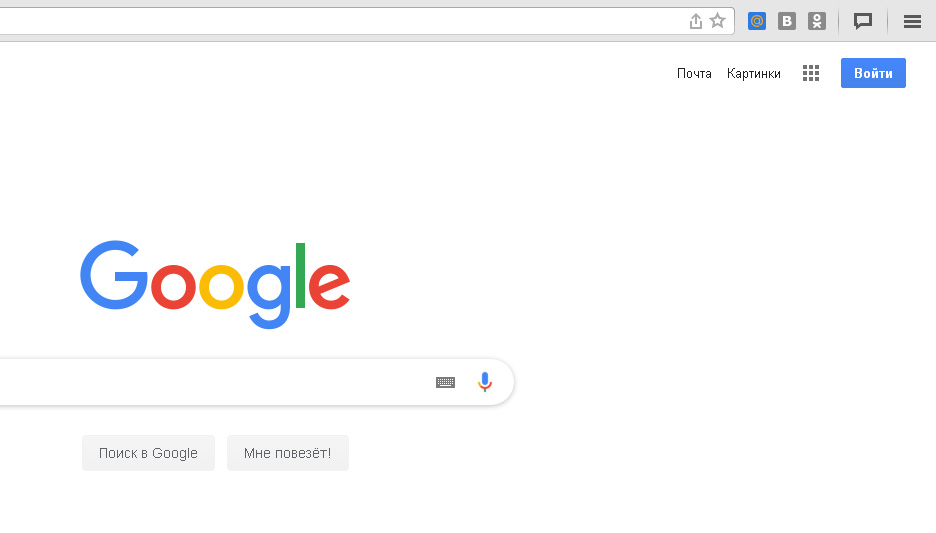 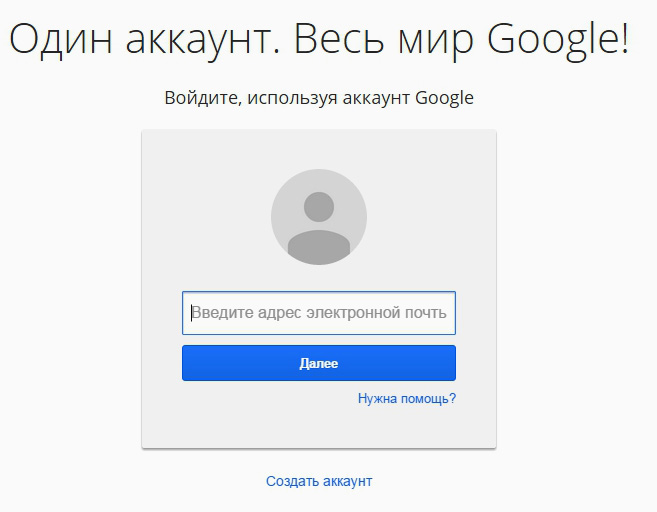 Облачное хранилище Яндекс.Диск
https://disk.yandex.ru/
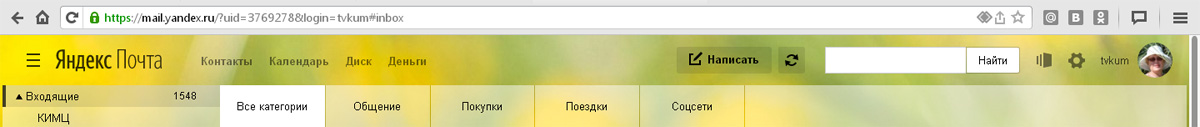 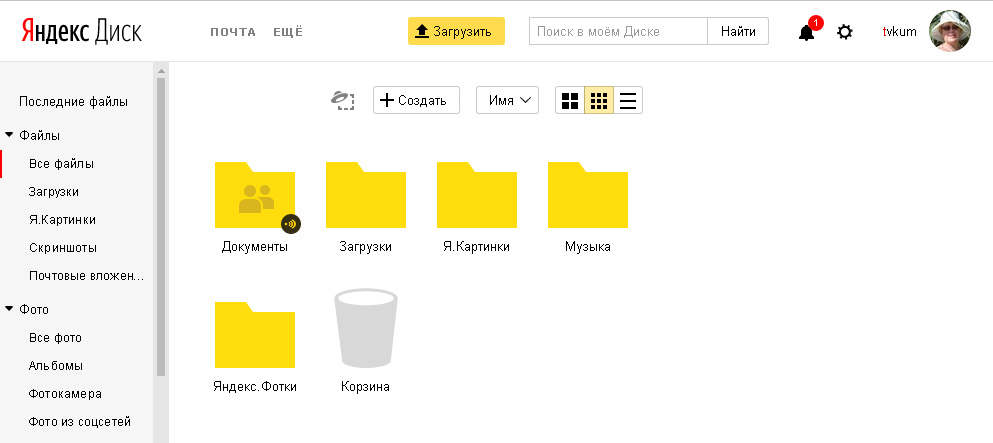 Облачное хранилище Яндекс.Диск
создание альбома фотографий
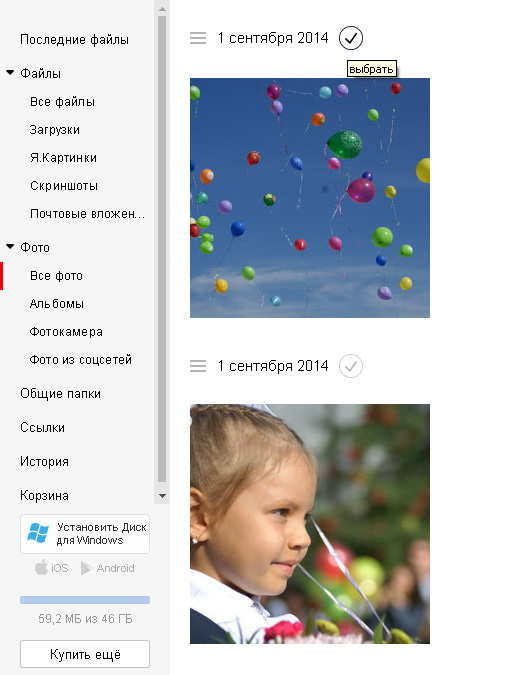 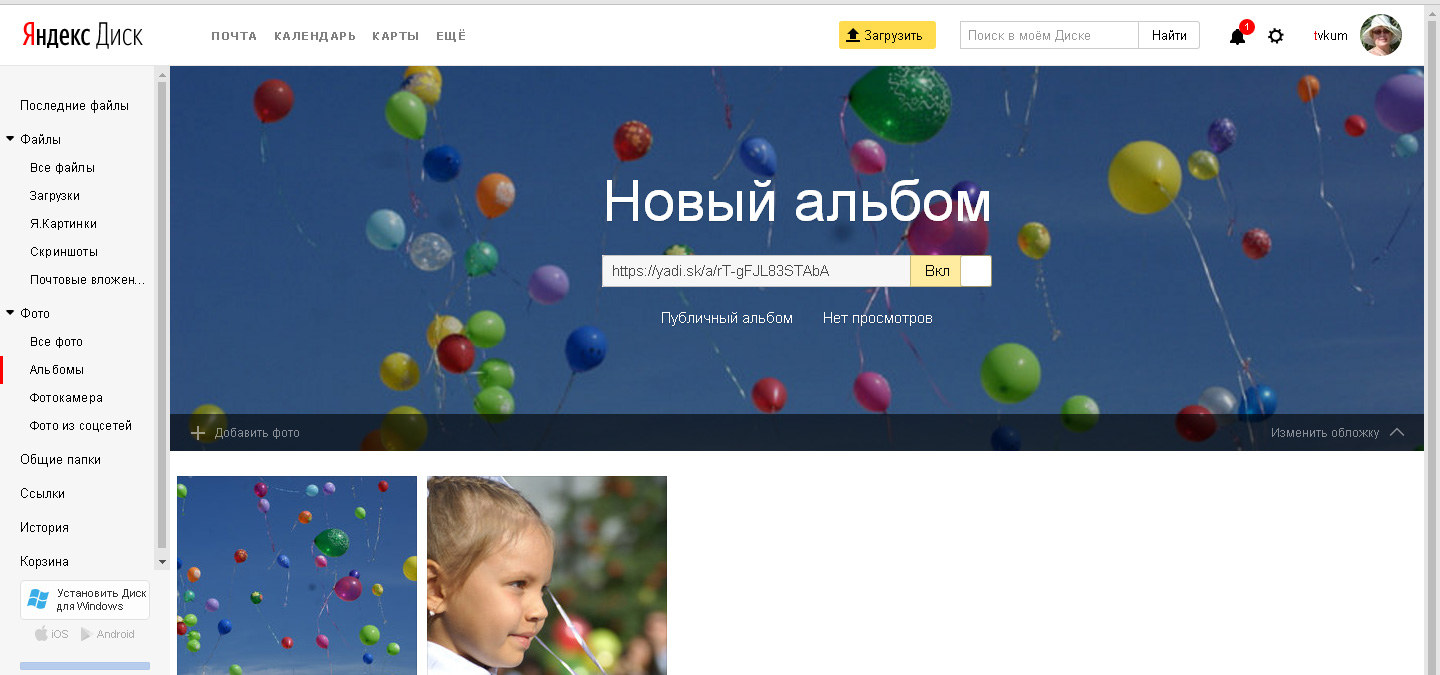 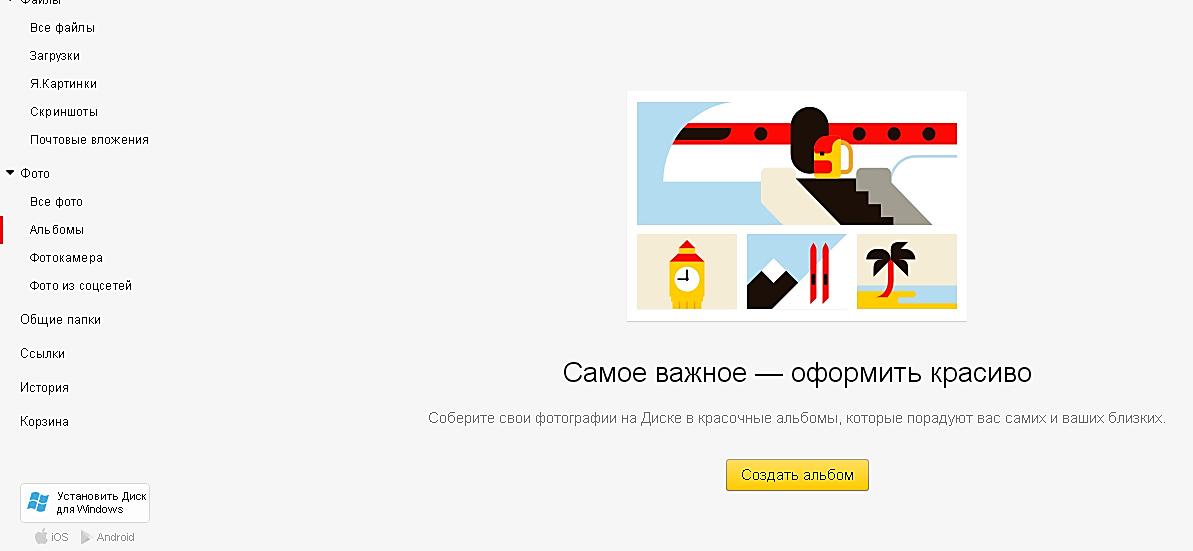 Как загрузить видео на канал YouTube
https://www.youtube.com/
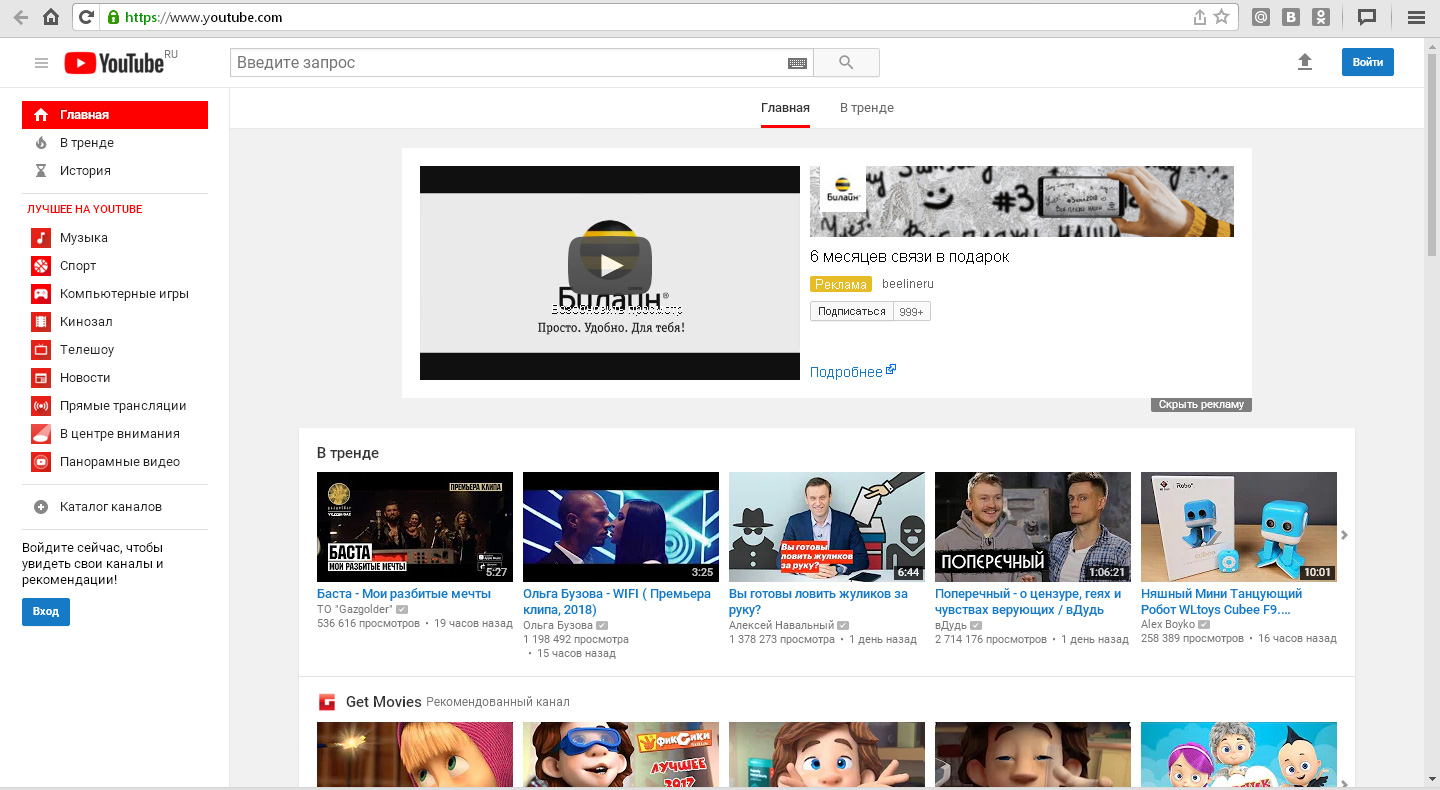 Шаг 1: Вход через авторизацию (создаем новый аккаунт) или через почту на Google:
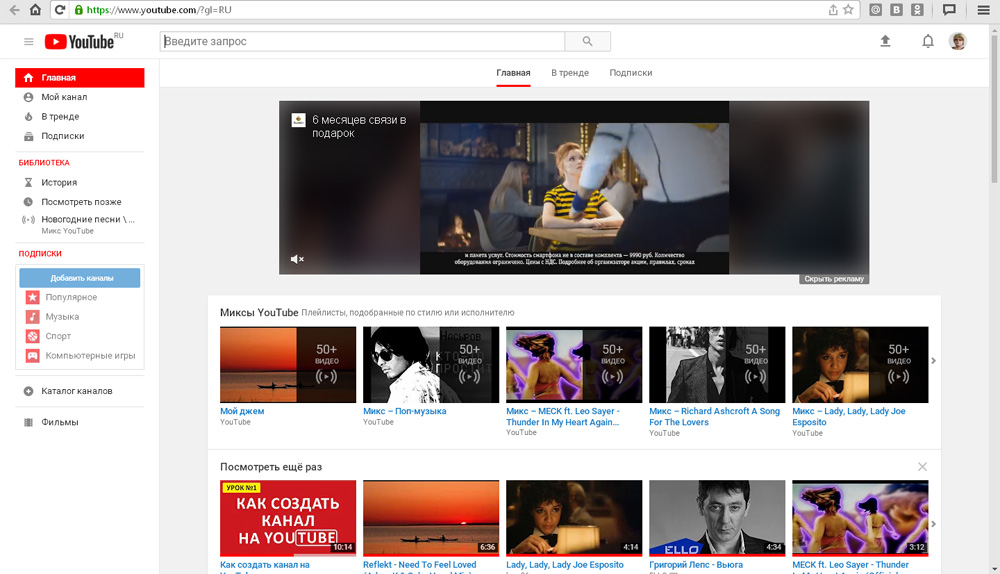 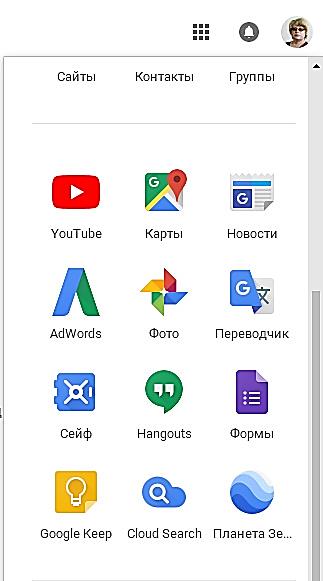 Шаг 2: Выбираем «Создать канал».
Шаг 3: Появляется окно, в котором нужно написать, как будет называться канал. Вводим название канала, которое в дальнейшем при желании можно изменить.
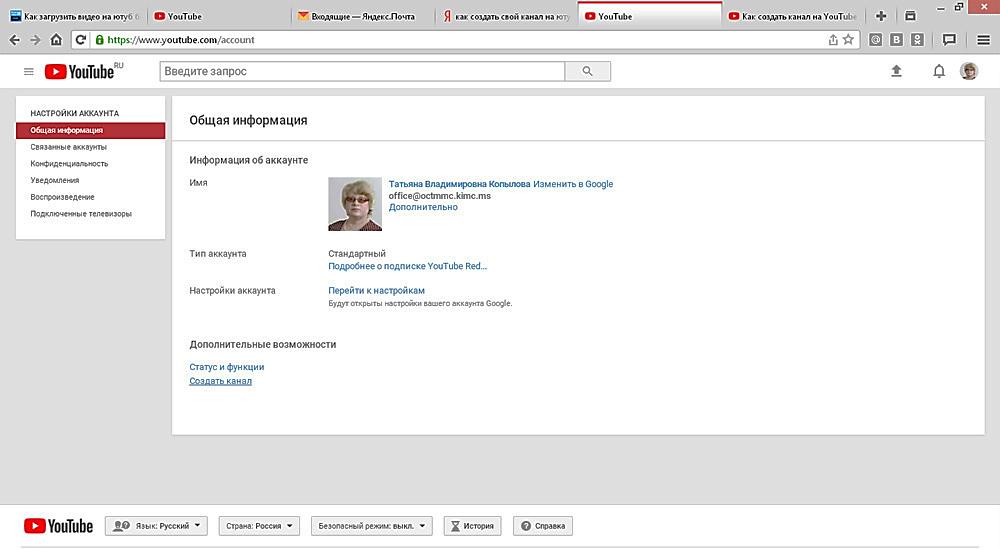 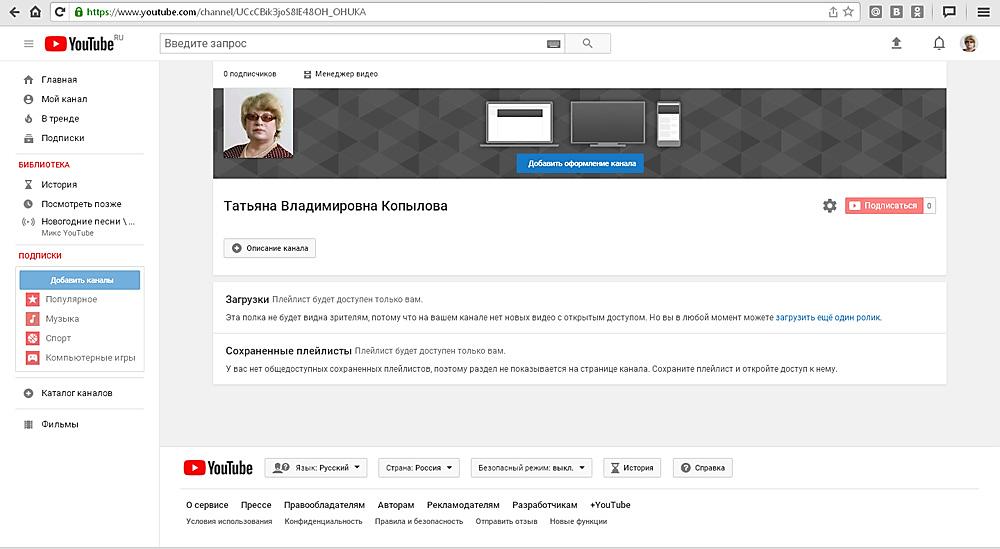 Шаг 4: Нажмите кнопку «Добавить видео» в верхней части страницы. 



Шаг 5: В появившемся окне задайте тип доступа. Выберите ролик на компьютере или перетащите файл в окно.
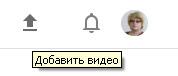 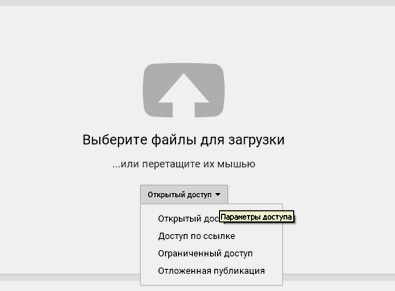 Шаг 6: Пока видео загружается, введите основную информацию о нем и настройте дополнительные параметры. 
Шаг 7: Чтобы добавить видео на YouTube, нажмите «Опубликовать». 
Если выбран «Открытый доступ», ролик сразу публикуется на YouTube. 
В остальных случаях нажмите либо «Готово», чтобы просто загрузить ролик на сайт, либо «Поделиться», чтобы открыть доступ к нему конкретным пользователям.
Пока вы не нажмете кнопку «Опубликовать», видео доступно только вам. Вы сможете в любой момент поделиться добавленным роликом, изменив настройки в Менеджере видео.
Чтобы обработка заняла как можно меньше времени, загружайте видео в формате MP4.
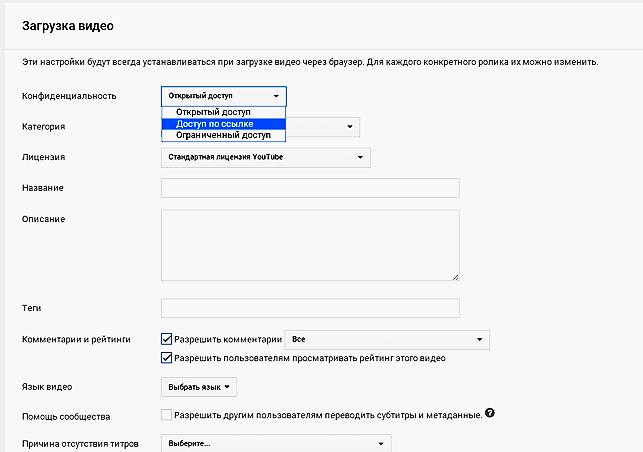 Домашнее задание
1. Создать любую регистрационную форму
Создать форму для регистрации, оформить, настроить доступ, получить ссылку
2. Создать любой документ с помощью облачной технологии
Создать текстовый документ или таблицу, настроить доступ, получить ссылку

Дополнительно:
Создать фотоальбом в Яндекс альбомах, получить ссылку

Ссылки выслать на адрес: tvkum@yandex.ru
Полезные ресурсы сети
Как создать почтовый ящик на Google (Гугл) — регистрируем почту Gmailhttps://kkg.by/kak-sozdat-pochtu-google/ 
«Как создать форму регистрации в гугл документах», Андрей Губанов  https://www.youtube.com/watch?v=13-UaH7IQgw
Как пользоваться Яндекс Диском: пошаговое руководство
https://compforlife.ru/internet/kak-polzovatsya-yandeks-diskom.html 
Как добавить видео на свой канал YouTube 
https://www.youtube.com/watch?v=eBcwOskJMT8 
Как создать канал на YouTube
https://www.youtube.com/watch?v=OaPOh1kOe0M 
Как создать канал на YouTube: подробная инструкция и разбор основных настроек
https://iklife.ru/youtube/kak-sozdat-kanal.html